LA PROTECCIÓN DE DATOS PERSONALES. EL CASO DEL PODER JUDICIAL DE LA FEDERACIÓN EN MÉXICO
FUNDAMENTO CONSTITUCIONAL
La protección de datos personales tiene una amplia regulación en la Constitución mexicana. Entre los fundamentos más relevantes para esta exposición podemos mencionar:
El artículo 6°:
Apartado A, fracción II, la cual establece que: “La información que se refiere a la vida privada y los datos personales será protegida en los términos y excepciones que fijen las leyes”.
El artículo 16:
Párrafo segundo, determina: “Toda persona tiene derecho a la protección de sus datos personales, el acceso, rectificación y cancelación de los mismos, así como manifestar su oposición en los términos que fije la ley, la cual establecerá los supuestos de excepción a los principios que rijan el tratamiento de datos, por razones de seguridad nacional, disposiciones de orden público, seguridad y salud públicas o para proteger los derechos de terceros”. ⃰
⃰  Aunque también la SCJN suele agregar el primer párrafo de este artículo a los fundamentos.
MARCO CONVENCIONAL
El entorno convencional también es muy extenso, sin embargo, no pueden dejar de mencionarse, en términos del artículo 1° de la Constitución mexicana:

 La Declaración Universal de Derechos Humanos,* cuyo célebre artículo 12 establece que: “Nadie será objeto de injerencias arbitrarias en su vida privada, su familia, su domicilio o su correspondencia, ni de ataques a su honra o a su reputación. Toda persona tiene derecho a la protección de la ley contra tales injerencias o ataques”. (Diciembre de 1948.)

 El Pacto Internacional de Derechos Civiles y Políticos, que, en su artículo 17, reitera, casi a la letra, el texto del citado artículo 12. (Diciembre de 1966.) 

 La Convención Americana sobre Derechos Humanos (artículo 11.2) también repite el mencionado artículo 12 de la Declaración Universal. (Noviembre de 1969; ratificada por México en febrero de 1981.) 

En este sentido, podemos señalar, de manera general,  un consenso en lo que es viable denominar el  “Sistema Convencional de Occidente”.
*Con apoyo, además, en los incisos c) y d) del artículo 29 de la Convención Americana sobre Derechos Humanos.
GENERALIDADES DEL SISTEMA JURÍDICO 
MEXICANO
INAI
ACUERDO DEL PLENO DEL CONSEJO DE LA JUDICATURA FEDERAL DOF 30/06/2017
SUJETO  OBLIGADO
(JUZGADO O TRIBUNAL)
UNIDAD DE 
TRANSPARENCIA
COMITÉ DE TRANSPARENCIA
ÓRGANOS DEL CONSEJO DE LA JUDICATURA FEDERAL
CLASIFICACIÓN O DESCLASIFICACIÓN DE LA INFORMACIÓN, CASO POR CASO
INGRESO/EGRESO DE LA  SOLICITUD
INAI
EN MÉXICO, LA SUPREMA CORTE DE JUSTICIA DE LA NACIÓN (TRIBUNAL CONSTITUCIONAL) TIENE UN SISTEMA DIFERENCIADO DE LOS TRIBUNALES Y JUZGADORES FEDERALES, DADO POR LA MISMA CORTE ⃰
CONFORME AL ACUERDO 9/2003 DEL PLENO DE LA SCJN

RECOMENDACIONES PARA LA SUPRESIÓN DE DATOS PERSONALES EN LA SENTENCIAS DICTADAS POR EL PLENO Y LAS SALAS DE ESTE ALTO TRIBUNAL
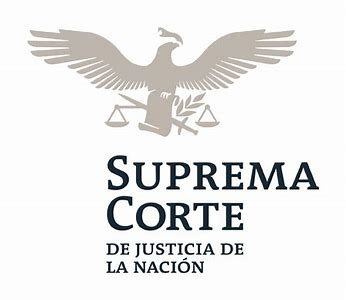 ⃰  La SCJN, en cumplimiento de la Constitución y de las leyes “general” y “federal”, ha aprobado sus propios órganos de transparencia y de protección de datos personales
LEGISLACIÓN APLICABLE
En México existen, de manera fundamental, cuatro leyes federales sobre la materia:

La Ley General de Transparencia y Acceso a la Información Pública.

 La Ley Federal de Transparencia y Acceso a la Información Pública.

La Ley General de Protección de Datos Personales en Posesión de Sujetos Obligados.

La Ley Federal de Protección de Datos Personales en Posesión de Particulares.
De ellas, son aplicables las tres primeras a los entes de carácter público, como es el caso del Poder Judicial de la Federación. La cuarta, a los sujetos de derecho privado. Por razones de brevedad aquí sólo nos referiremos a los dos primeros ordenamientos.
LEY GENERAL DE TRANSPARENCIA Y ACCESO A LA INFORMACIÓN PÚBLICA
La Ley General de Transparencia y Acceso a la Información Pública (LGTyAIP) (mayo de 2015), de manera general:

Establece que los “sujetos obligados” deben permitir el acceso a la información y  proteger  los datos personales que obren en su poder. Entre estos sujetos se encuentran los poderes Ejecutivo, Legislativo y Judicial (art. 23). Además, prevé la existencia de información  reservada y la confidencial, que es susceptible de ser clasificada (art. 100).  

Es información reservada aquella que, entre otros supuestos: “Pueda poner en riesgo la vida, seguridad o salud de una persona física” (fr. V). También la que: “Vulnere la conducción de los Expedientes judiciales o de los procedimientos administrativos seguidos en forma de juicio, en tanto no hayan causado estado” (fr. XI) (art. 113).

Es información confidencial la que: “contiene datos personales concernientes a una persona identificada o identificable” (art. 116).
LEY FEDERAL DE TRANSPARENCIA Y ACCESO A LA INFORMACIÓN PÚBLICA
La Ley Federal de Transparencia y Acceso a la Información Pública (mayo de 2016),  es esencialmente complementaria de la Ley General antes citada y prevé, entre otras cuestiones:

Que la clasificación “es un proceso mediante el cual el sujeto obligado determina que la información en su poder actualiza alguno de los supuestos de reserva o de confidencialidad…” (art. 97). 

 Reitera los supuestos de información reservada de la LGTyAIP (art. 110).

 Considera también como información confidencial la ya precisada en la LGTyAIP (relativa a una persona identificada o identificable) y agrega los secretos bancario, fiduciario, industrial, comercial, fiscal, bursátil y postal (fr. II); de igual manera: “Aquella que presenten los particulares a  los sujetos obligados, siempre que tengan derecho a ello, de conformidad con las leyes o los tratados internacionales.” (fr. III) (art. 113).
LA CLASIFICACIÓN DE LA INFORMACIÓN Y LA “PRUEBA DEL DAÑO”
La LGTyAIP establece que la “clasificación es el proceso mediante el cual el sujeto obligado determina que la información en su poder actualiza alguno de los supuestos de reserva o confidencialidad…” (art. 100).

De acuerdo con la misma Ley, para motivar la clasificación de la información el sujeto obligado debe “concluir que el caso particular se ajusta al supuesto previsto por la norma legal invocada como fundamento. Además, el sujeto obligado deberá, en todo momento, aplicar una prueba de daño” (art. 103). 

 Esta prueba de daño (the harm test del derecho anglosajón) no consiste en el ofrecimiento, preparación, desahogo o valoración jurisdiccional de  medios de prueba. En realidad es una ponderación de valores que se consideran en conflicto.
LA CLASIFICACIÓN DE LA INFORMACIÓN Y LA “PRUEBA DEL DAÑO”
De conformidad con los “Lineamientos generales en materia de clasificación y desclasificación de la información, así como para la elaboración de versiones públicas” (emitidos por el Consejo Nacional del Sistema Nacional de Transparencia, Acceso a la Información Pública y Protección de Datos Personales) la prueba de daño es: “La argumentación fundada y motivada que deben realizar los sujetos obligados tendiente a acreditar que la divulgación de la información lesiona el interés jurídicamente protegido por la normativa aplicable y que el daño que puede producirse con la publicidad de la información es mayor que el interés de conocerla” (Disposición Segunda, fr. XIII) (DOF 15/04/2016). 

 Es por ello que el art. 104 de la LGTyAIP prevé que en la aplicación de la prueba de daño el sujeto obligado deberá justificar que: “I. La divulgación de la información representa un riesgo real, demostrable e identificable de perjuicio significativo al interés público o a la seguridad nacional; II. El riesgo de perjuicio que supondría la divulgación supera el interés público general de que se difunda, y III. La limitación se adecua al principio de proporcionalidad y representa el medio menos restrictivo disponible para evitar el perjuicio”.
A) COMO “SUJETO OBLIGADO”, QUE DEBE PROTEGER DATOS PERSONALES
ES IMPORTANTE TENER PRESENTE QUE, EN MÉXICO, EL PODER JUDICIAL DE LA FEDERACIÓN TIENE UNA DOBLE FUNCIÓN EN LA MATERIA
B) COMO ÓRGANO DE CONTROL CONSTITUCIONAL DE LAS DECISIONES DICTADAS EN ÚLTIMA INSTANCIA POR LOS “ORGANISMOS GARANTES”, VIOLATORIAS DE DERECHOS HUMANOS
CASO: FOSAS CLANDESTINAS
Se aplicó la ‘prueba de daño’. 
 Un periodista solicitó información sobre el hallazgo de fosas clandestinas en Veracruz. La policía negó información porque adujo es un tema de seguridad pública y con un proceso investigativo en curso. En contra, promovió recurso ante el INAI. 
 Resolución Juzgado Cuarto en Materia Administrativa del Primer Circuito. 
 La regla general cambió: La información es completamente pública y solamente en casos excepcionales opera la restricción.
LA INFORMACIÓN QUE MÁS SE SOLICITA AL PODER JUDICIAL DE LA FEDERACIÓN
En la práctica… lo que más se suele solicitar: *

Versión pública de sentencias ejecutorias, de autos de suspensión provisional o de  sentencias interlocutorias de suspensión definitiva, al igual que otros autos de relevancia para los litigantes o para el público en general.

Sueldos y tabuladores de los servidores públicos. Así como funciones de éstos. 

Información relacionada con el funcionamiento de los órganos del Poder Judicial de la Federación con motivo de la pandemia de Covid-19.

Decisiones en materia de disciplina presupuestal. 

Cuestiones relacionadas con el uso lúdico de la mariguana.  

Datos estadísticos en materia jurisdiccional.
⃰  FUENTE: Con base en scjn.gob.mx/transparencia/lo-mas-solicitado
CONTACTO
Juan Pablo Gómez Fierro


         @JPgomezfierro
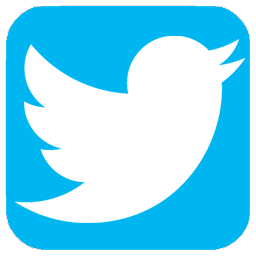